SUPPORTING STUDENTS EXPERIENCING PSYCHOSIS
Laine Parsons, LCSW
Center Mental Health Consultant
Penobscot Job Corps
ABOUT THE SPEAKER:
Laine Parsons, LCSW
Laine is one of three CMHCs at the Penobscot Job Corps Center in Bangor, Maine. She comes to the position after working at Penobscot as first an intern, then counselor from 1993-2009. On enrolling in her Master’s program, she transitioned into teaching on center as a culinary arts instructor from 2009-2013.  

She has practiced as a mental health therapy provider for over ten years in rural Maine, which she continues to do two days per week.
2
LEARNING OBJECTIVES:
Learn how to use the LEAP method to communicate with and support students experiencing psychosis.
Identify symptoms, presentations, and causes of psychosis in students.
3
On our centers we may work with students displaying odd and unusual behaviors, which causes significant distress for the individual, staff, and other students.
4
It is generally defined as a “loss of contact with reality.”
Symptoms exist on a spectrum of severity and have many different causes.
PSYCHOSIS IS A BROAD TERM THAT INCLUDES MANY SYMPTOMS
5
Bipolar Disorder
Schizoaffective Disorder
Autism Spectrum Disorder
Major Depressive Disorder
Schizophrenia
Substance-Induced Psychotic Disorders
Other Psychotic Disorders
Post Traumatic Stress Disorder
On center, just as in our community, we work with students diagnosed with a variety of mental health conditions that are associated with psychosis:
6
It’s important to understand that these symptoms are like headaches.
They may be in remission, mildly bothersome in partial remission, or worsen by degree and intensity.
7
Symptoms of psychosis can be caused by a variety of factors:
Medical conditions
Sleep deprivation
Use or misuse of substances or prescribed medication
Significant stress
8
Symptoms of psychosis can be both positive and negative.
Positive, or added, symptoms include: 
Hallucinations
Delusions
Disorganized Thinking
Movement Disorders
9
Negative, or taken away, symptoms include:
Loss of facial expressivity
Change in sleep patterns
Not speaking
Lack of eye contact
Inability to maintain social contact
Inability to experience pleasure
Difficulty initiating goal-directed behavior
Loss of insight
Notably poor grooming and hygiene practices
Inability to maintain mental focus
10
Students may or may not observe, or agree, that their symptoms are problematic. They may not feel the need to address them.
11
[Speaker Notes: Play Ted Talk - Dr. Amador - 14:04-18:02
https://www.youtube.com/watch?v=NXxytf6kfPM]
L.E.A.P
FOUR STEPS TO SUCCESSFUL COMMUNICATION
Helps us to quickly gain trust of someone struggling with lack of awareness of their mental health condition.
Developed by Dr. Xavier Amador
LISTEN
Learn: 
Their beliefs
What they have been thinking recently
Their attitudes
What they believe they can or cannot do
Their hopes for the future
13
HOW TO LISTEN
Sit side-by-side, not face to face
Avoid direct eye contact
Postpone Psychoeducation
Don’t rationalize
Reassure
Don’t react
14
Empathize with any feeling they are willing to talk about
EMPATHIZE
It may be:
Trouble sleeping or focusing on work
Frustrations with or pressure to take medications
Not meeting personal goals
Fears about treatment
Fear of failing
Being labeled
Worry about their future
15
AGREE
Abandon your idea that the person is sick: look for something they said that you can agree on.
Normalize their experience
Discuss things that you can agree around
Recognize their point of view and leave out personal judgments
16
PARTNER
Once you have established an agreement, work together on how it can be completed
17
“We do not win on the strength of our argument, we win on the strength of our relationships.”
18
CASE STUDY
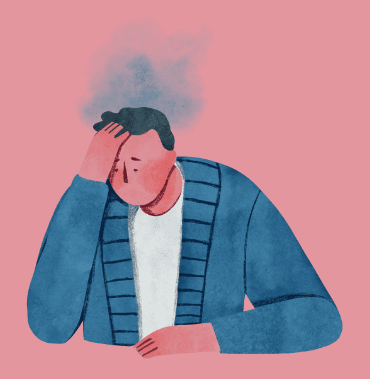 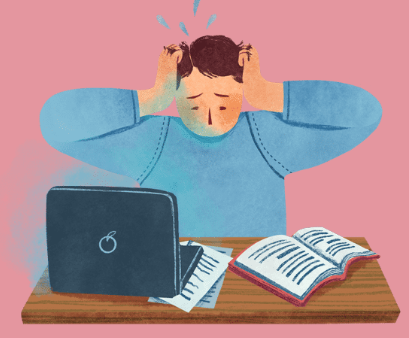 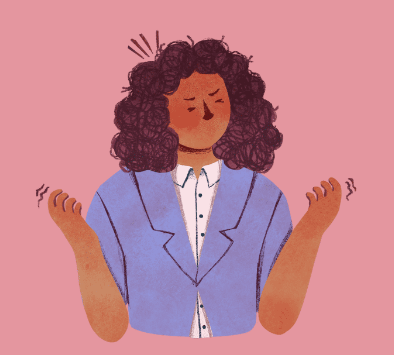 19
THANK YOU!
For further information on this topic, references and resources are included on the following slides. 

Please reach out to your Regional Mental Health Specialist with any questions or consultation needs for students.
20
Regional Mental Health Specialists:
21
REFERENCES:
Amodor, Xavier. (2000). I Am Not Sick, I Don’t Need Help! Vida Press. 
Amodor, Xavier. (19 October 2017). I’m Not Sick, I Don’t Need Help! [Video] | TEDxOrientHarbor.” 
Cleveland Clinic. (2023). Psychosis: What It Is, Symptoms, Causes, Types & Treatment. Cleveland Clinic. 
Jones, Nev, et al. Back to School: Toolkits to Support the Full Inclusion of Students with Early Psychosis in Higher Education. 
Long, Liza. (21 December 2018). Healing Voices: How Educators Can Help Students Experiencing Psychosis.  Clarity Child Mind Guidance Center. 
NAMI Georgia. (30 July 2020). LEAP - Assisting Someone to Accept Help - NAMI Georgia. 
National Institute of Mental Health. (2020). Understanding Psychosis. National Institute of Mental Health.
Torres, Felix. (2020, August) What Is Schizophrenia? American Psychiatric Association.
University of British Columbia, Mental Health Evaluation and Community Consultation Unit. Early Identification of Psychosis , A Primer.
22